Naming Convention for STL Files
For appropriate accounting, save your STL files in the following formats:
Class project Example:
   (Class name, Print Operator)Widget1

Non-Class Project Example:
	(Out of House, Print Operator)Thingy2

Research Example:
	(Research, Professor, Print Operator)gizmo3
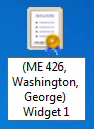 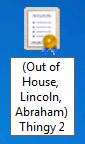 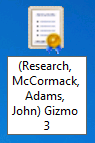 Make sure the print operator name is included because often the people signed in are not the ones that should be charged.  
This information is collected monthly from the printer and sent to Molly in the department (mollym@uidaho.edu).  If there is confusion in charges contact her.